PROYECTO DE LEY 1711/2021-CR : PROYECTO DE LEY QUE FAVORECE A LAPOBLACIÓN VULNERABLE MEDIANTE LA FORMALIZACIÓN Y PROMOCIÓN DE LOSALBERGUES.
Autor:
Congresista Segundo Toribio Montalvo Cubas
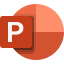 PROYECTO DE LEY  1711/2021-CR : PROYECTO DE LEY QUE FAVORECE A LA POBLACION VULNERABLE MEDIANTE LA FORMALIZACIÓN Y PROMOCION DE LOS ALBERGUES
Exposición de motivos

La intención de este proyecto de ley es poder contar con un registro común de todos los albergues, tengan la denominación que tengan, lo cual no solo contribuye con su mejor control y supervisión por la entidad competente sino poder beneficiarlos con iniciativas para su promoción y mejora. 

Dentro del planteamiento se esta incorporado una disposición que tiene la finalidad de promover la construcción, ampliación y mejora de la infraestructura de los albergues en nuestro país mediante el mecanismo de Obras por Impuestos. 

La Ley de Obras por Impuestos es una modalidad de inversión pública con participación de la empresa privada que fomenta la ejecución rápida y eficiente de proyectos adelantando el desarrollo y mejorando la calidad de vida de más peruanos. Entonces, mediante este marco normativo la empresa privada financia y ejecuta proyectos de inversión pública de calidad a cargo de su impuesto a la renta de tercera categoría. 

Su principal ventaja es la simplificación de procedimientos lo que permite agilizar la ejecución de proyectos de inversión de alto impacto social y en menor tiempo, en beneficio de la población y la economía del país.
PROYECTO DE LEY  1711/2021-CR : PROYECTO DE LEY QUE FAVORECE A LA POBLACION VULNERABLE MEDIANTE LA FORMALIZACIÓN Y PROMOCION DE LOS ALBERGUES
Artículo 1.- Objeto de la Ley 
La presente ley tiene por objeto beneficiar a las personas en situación de vulnerabilidad que son atendidos por los albergues que existen en todo el territorio nacional.

Artículo 2.- Finalidad
Implementar medidas que permitan identificar y registrar a todos los albergues a nivel nacional; además establecer incentivos para su formalización y promoción de ideas de proyectos de inversión para la construcción, ampliación y mejora en su infraestructura.

Artículo 3.- Alcance 
La presente norma es de aplicación a nivel nacional y considera dentro de su alcance a todos los albergues destinados a brindar asistencia a personas en situación de vulnerabilidad independientemente de la denominación que tengan.
PROYECTO DE LEY  1711/2021-CR : PROYECTO DE LEY QUE FAVORECE A LA POBLACION VULNERABLE MEDIANTE LA FORMALIZACIÓN Y PROMOCION DE LOS ALBERGUES
Artículo 4.- Competencias

Las disposiciones de la presente ley se encuentran dentro del ámbito de competencia del Ministerio de la Mujer y Poblaciones Vulnerables, el cual, como ente rector, dirige, coordina, supervisa y promueve la ejecución de lo dispuesto en la presente ley. Los Gobiernos Locales participan como actores y promotores en el marco de sus competencias. Cuando no puedan cumplir con esta función solicitan el apoyo del
gobierno regional. 

Artículo 5.- Registro de albergues
Los gobiernos locales y/o regionales, de oficio, llevan un registro de todos los albergues que se encuentren dentro de su jurisdicción. Las inspecciones de las instalaciones se realizan de manera programada y coordinada con los albergues y tienen por finalidad conocer la situación del albergue para lo cual tienen en cuenta las condiciones en la se encuentre la infraestructura y las personas albergadas.

El Ministerio de la Mujer y Poblaciones Vulnerables se encarga de recopilar la información registrada por los gobiernos locales y regionales, y consolidar el registro de albergues a nivel nacional.
PROYECTO DE LEY  1711/2021-CR : PROYECTO DE LEY QUE FAVORECE A LA POBLACION VULNERABLE MEDIANTE LA FORMALIZACIÓN Y PROMOCION DE LOS ALBERGUES
Artículo 6.- Promoción de los albergues
Los gobiernos locales y/o regionales, y el Ministerio de la Mujer y Poblaciones Vulnerables, identifican los albergues dentro del ámbito de sus competencias, que requieran y tengan la factibilidad para promover su construcción, ampliación o mejoramiento de su infraestructura, mediante el mecanismo de Obras por Impuestos.

 Artículo 7.- Registro de la idea de inversión 
Una vez identificados los albergues que pueden ser promocionados para su ejecución mediante el mecanismo de Obras por Impuestos la entidad registra la idea de inversión en el Banco de Inversiones.
PROYECTO DE LEY  1711/2021-CR : PROYECTO DE LEY QUE FAVORECE A LA POBLACION VULNERABLE MEDIANTE LA FORMALIZACIÓN Y PROMOCION DE LOS ALBERGUES
Artículo 8.- Publicación y promoción de la idea de inversión 
La idea de inversión registrada en el Banco de Inversiones es publicada en el portal institucional del gobierno local o regional correspondiente, y en el portal institucional del Ministerio de la Mujer y Poblaciones Vulnerables. 

Artículo 9.- Devolución del IGV 
Será objeto de devolución el Impuesto General a las Ventas que grave la venta de bienes adquiridos para el cumplimiento de sus labores de servicio y asistencia las personas en situación de vulnerabilidad, por los albergues formalizados y registrados
PROYECTO DE LEY  1711/2021-CR : PROYECTO DE LEY QUE FAVORECE A LA POBLACION VULNERABLE MEDIANTE LA FORMALIZACIÓN Y PROMOCION DE LOS ALBERGUES
ANALISIS COSTO – BENEFICIO

Mediante el presente proyecto de ley se establecen disposiciones que contribuyen con el cumplimiento de la obligación Estatal de velar por las personas en situación de vulnerabilidad mediante el aprovechamiento de mecanismos y herramientas ya implementados, sin que esto implique la implementación de nuevas funciones para las entidades involucradas. 

Muchas gracias!